1
Warrants & Orders – Judicial Authorization Advocacy
MCM #135
30june2022: MGM & Radcliffe
This program contains 30 minutes of professionalism credit
This program is eligible for up to 30 minutes of substantive credit

This organization has been approved as an Accredited Provider of Professionalism Content by the Law Society of Ontario.
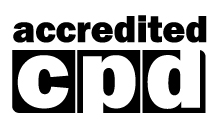 2
Roadmap
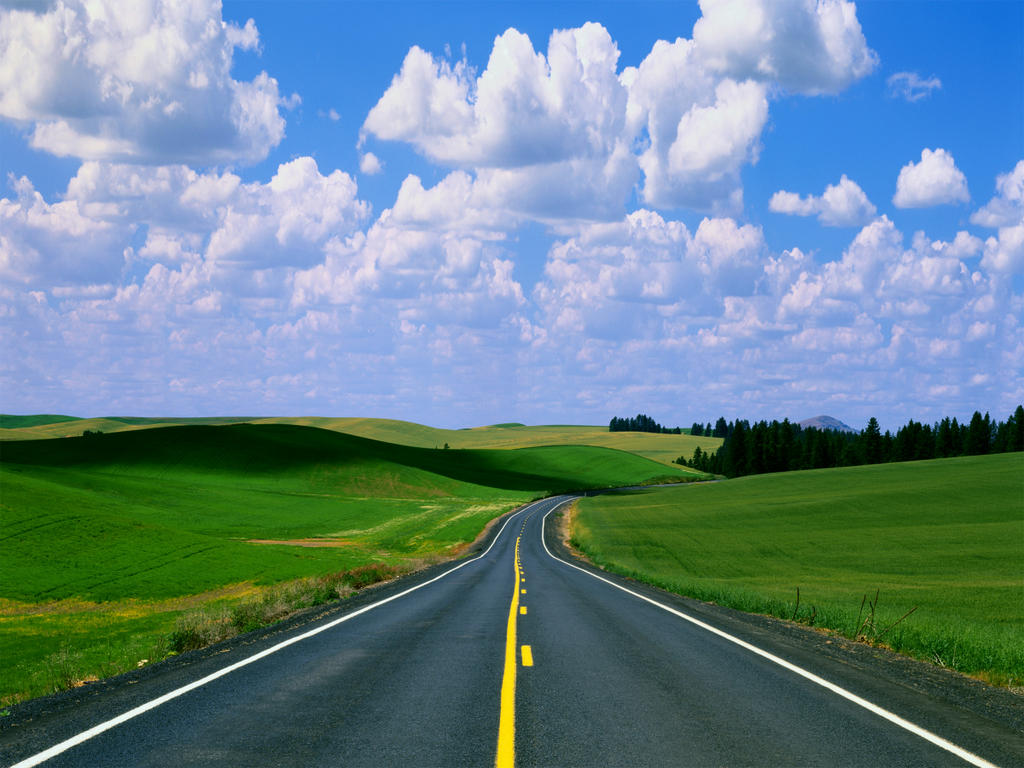 Quick review of MCM #132 and #133
Garofoli applications
Common attacks (by defence)
Common responses (by Crown)
Leave to cross-examine the affiant
Preparing the affiant
“Step Six”
Scenarios
3
CPD Accreditation
[Speaker Notes: 1.15 Required conduct of lawyers or paralegals arising from statute, legislation or other legal authorities
1.6 Duties related to advocacy (not to abuse the tribunal process, mislead the tribunal, parameters around communication with witnesses, need for full disclosure, etc.)
Required conduct with respect to disclosure of search warrant material
Required conduct with respect to disclosure of witness interviews
Required conduct with respect to notice of application and response for Charter applications pursuant to the Criminal Rules of the Ontario Court of Justice and Criminal Proceedings Rules of the Superior Court of Justice
Conduct of witness interviews – communication with affiant witness before s/he gives evidence]
4
Case Management in a SW case
The good news – The police must have found something juicy!
The bad news – You are now thrown into a new area of law with its own procedures, jurisprudence, and language. For example:
Sub-affiant
“Step Six”
Garofoli application
Facial validity vs. sub-facial validity
Cross-examination 
of the affiant
Dawson application
Amplification
5
“The Starting Point” – from MCM #132
Search warrants and production orders are presumptively valid. A search authorized by warrant is presumptively reasonable.
Until and unless a search warrant is challenged in a Charter application, we must rely on the presumptive validity of the warrant and the presumptive reasonableness of the search.
6
Warrants & Orders – Different Types
[Speaker Notes: Understand which one is applicable – Choose the right tool

Arrest warrant
Material witness warrant
Not dealing with Part VI “authorizations” (one-party consents and full-blown wiretaps)

Assistance Order – 
Example to Fedex to help with a controlled delivery. 
Can’t get an assistance order for production order
No stand-alone assistance order
General Warrant
Camera
Sneak and Peak (photocopy or sample)
Controlled delivery
Production order
Bank re financial data
ISP re Subscriber info
Tracking data
Car
Usually carried or worn
Transmission data
TDR Formerly Dialed-Number Recorder 
2015 definition of TDR does NOT include subscriber info
No carry-over of old subsection re subscriber info
Telewarrant centre in Newmarket, Ontario]
7
R v Garofoli, [1990] 2 SCR 1421
R. v. Garofoli outlines six steps to follow when the Crown objects to disclosing part of an affidavit filed in support of an application for wiretap authorization
The process has been refined by subsequent appellate decisions, including: Araujo; Morelli; Sadikov; Hafizi; Nero
The same procedure applies to an ITO relied upon to support a search warrant or production order
8
“Garofoli Application” (by defence)
A “Garofoli application” can mean different things:
Application for leave to cross-examine the affiant
Cross-examination of the affiant and/or amplification by the affiant
Argument whether the ITO provided sufficient grounds to have supported the warrant
They are evidentiary hearings questioning the validity of an evidence-gathering tool – not trial on the merits determining ultimate issues of guilt
A “Dawson application” permits cross-examination of the affiant at a PH
9
Common Attacks (Facial)
A facial challenge looks to whether the ITO, on its face, was sufficient to support the warrant
All the statements in the ITO are accepted as reliable and accurate
Based on the stated facts in the ITO, the court simply asks whether an authorizing judge could have issued the warrant
The record is not enlarged or “amplified” by any additional evidence
10
Common Attacks (Sub-Facial)
A sub-facial challenge goes “behind” the ITO and attacks the reliability of its content
Any errors and inaccuracies revealed by this sub-facial attack must be excised and excluded from consideration
However, the reviewing court may consider additional evidence available to the police investigators when the ITO was sworn to correct good faith errors
11
Common Attacks (Manner of search)
Improper timing of the search
Non-compliance with other terms and conditions
Overbroad scope of the search
“Knock and Announce” vs “Breach and Call-out”
Distraction devices or other misconduct or abuse
Arrests of found-ins
No notice to resident
Faulty Report to Justice (489.1, order-in, order-out)
No backing/endorsements (but no longer required)
12
Common Responses (by Crown)
Always focus on “Totality of the circumstances”
Always return to “Could have issued” threshold
No “standing” to bring the application
Concede imperfections in the drafting
13
Common Responses (by Crown)
Lead additional evidence (re: manner of search)
Amplification to correct trivial & good-faith errors
Advocacy tools:
“Aid to Argument” to situate the reviewing judge
“Repackage” the ITOs facts using charts and lists
14
Leave to Cross-examine the Affiant
There is no right to cross-examine the affiant of an ITO – leave from the Court must be obtained
The onus is on the applicant to show that the cross-examination will elicit testimony that will that will be of probative value to the narrow issue before the reviewing judge
Leave to cross-examine should be given when there is a reasonable likelihood that it will impact on the admissibility of the evidence
Standard for leave is narrow, because the basis for setting-aside an ITO is very circumscribed
15
Opposing Applications for “Leave”
There is no policy to always oppose leave
Defence did not meet the threshold for leave
Flaws in affidavits are common (police are not expected to draft applications to perfection)
Inaccuracies or material facts not disclosed do not necessarily detract from the statutory pre-conditions
“It’s an issue for argument – not cross-exam”
Answers would tend to identify the CI
Improper use of Court’s resources (“prolixity of proceedings”)
No infringement of “full answer and defence”
Bring O’Connor application for production of docs
16
Preparing the Affiant
17
Preparing vs. Coaching
18
“Step Six”
Permits the Crown to rely upon un-redacted materials not disclosed to defence
Only if defence is sufficiently aware of the nature of the redacted material to challenge it
Applicable in many different scenarios involving Cis (or other privileged material):
When defending an ITO
When justifying a warrantless arrest
When justifying a warrantless detention
When opposing a claim of entrapment
19
Scenario #1 – Spot the issue
A is charged with participating in a 5-on-1 “swarming” robbery of a convenience store clerk on January 7, 2022. One of the robbers brandished a handgun during the robbery. All five robbers fled the scene and only one was caught (your accused). His cell phone was seized upon arrest.
The police investigator applied for, and was granted, a 487 search warrant to search A’s cell phone for “communications about the robbery and photos/videos of a handgun from January 1 to 7, 2022.”
The ITO contains a paragraph stating why, based on her training and experience, the police investigator believes that criminals who possess illegal handguns often take photos and videos of their handguns, and why photos or videos of the robbery weapon would afford evidence of the offence.
20
Scenario #1 – Spot the issue
In a CPT defence says they will challenge the search because:
The ITO mis-states the victim’s statement and reports of the arresting officers. When read in their entirety, there were not actually grounds to believe A was one of the robbers.
The ITO does not contain grounds to believe that photos or videos of the robbery weapon will be found
The investigator found text messages and videos outside the date range. Defence says this part of the search is outside the warrant, and therefore a warrantless search.
21
Scenario #2 – Should cross of the affiant be allowed?
A is charged with sexual assault. The 13 year old victim was lured from an OC Transpo station to a car on the pretence of offering her a ride. Once in the car the assailant kissed and licked the victim’s breasts, pinned her down, and attempted forced intercourse. A bystander who heard the screams intervened, and the assailant fled the scene. 
The vehicle was seized. It was rented by a third party. The renter wrote an R7 stating that she rented the vehicle for her drug dealer “Blue.” Police records show A uses the street name “Blue.” The renter did not give a video interview or complete a photo line-up to confirm the identity of “Blue”.
A SAEK kit was performed. A report from CFS says the DNA from the victim’s breasts matches A on the DNA databank.
22
Scenario #2 – Should cross of the affiant be allowed?
The victim gave two interviews. In the first interview she described the assailant. In a follow-up interview she stated that she was traumatized and confused and can’t clearly recall the assailant’s appearance.
The affiant applied for, and was granted, a DNA warrant to take a biological sample from A.
The ITO summarizes the victim’s first interview, including her description of the assailant which matches A. However, the ITO does not mention the victim’s second interview.
23
Scenario #2 – Should cross of the affiant be allowed?
Defence has filed a Charter application challenging the validity of the warrant and is also applying to cross-examine the affiant. 
Defence says that affiant “intentionally or unintentionally misled the issuing judge” and “failed to make full, frank, and fair disclosure” when she omitted the victim’s second interview from the ITO.
24
Scenario #3 – Working with the affiant
You are litigating a Charter application challenging the validity of a search warrant. Defence applied to cross-examine the affiant on 57 issues. You opposed the application. The judge allowed the application in part, granting cross-examination on 4 issues.
You set up a meeting with the affiant to prepare for the cross examination.
During your meeting the affiant says she wants to review all of the source documents related to the two permitted issues of cross-examination. She asks you for a copy of the defence Charter application to help her identify the correct documents and prepare properly.
25
Scenario #3b – Working with the affiant
On the day scheduled for cross-examination of the affiant you start late because the judge was giving a decision in another case for three hours. Cross-examination proceeds very slowly, because defence keeps asking questions outside the permitted areas of cross, forcing you to object and make submissions on the issue. The affiant is in and out of the courtroom all afternoon.
At the end of the day cross-examination has not finished. The date to complete cross-examination is scheduled four months in the future.
As you are walking out of court, the affiant asks you what’s happening with the case and whether she is done her cross-examination.
26
The End – Comments? Questions?
MCM #135